Registration & Poster session
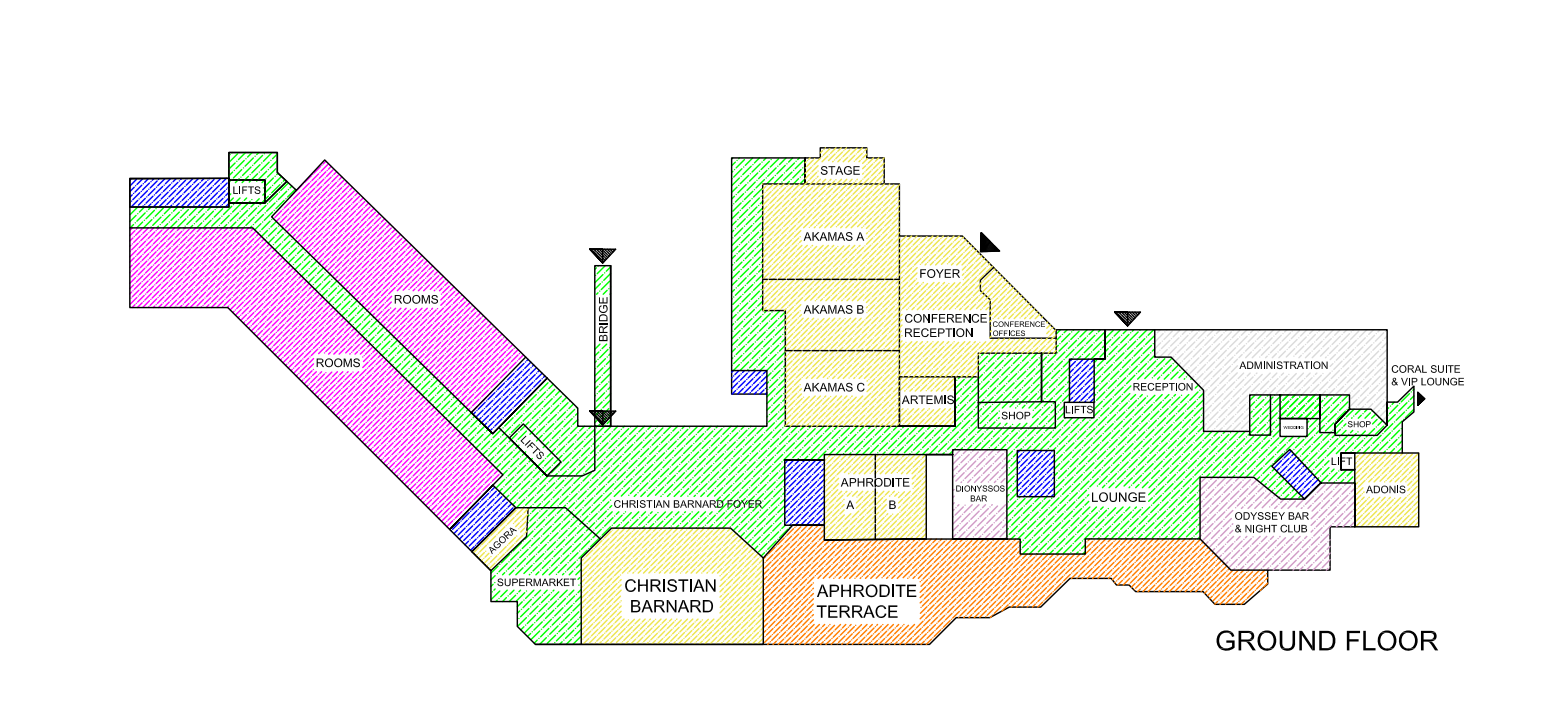 Conference Room
Coffee Break